New UI Client PanelIBM Kenexa BrassRing on Cloud—Client Training and Enablement SessionIBM Watson TalentJune 18th, 2019
Agenda
June/July Virtual Training Sessions
Reminders and Updates including New UI timeline review
Client Panelist Introduction
Open Q&A
JUNE VIRTUAL TRAINING SESSIONS
Client-facing training schedule
JULY VIRTUAL TRAINING SESSIONS
Client-facing training schedule
Requesting Client Training

To request client training please reach out to WatsonTalentTraining@us.ibm.com.
Reminders & Updates
New UI Timeline: Originally released in February 2015
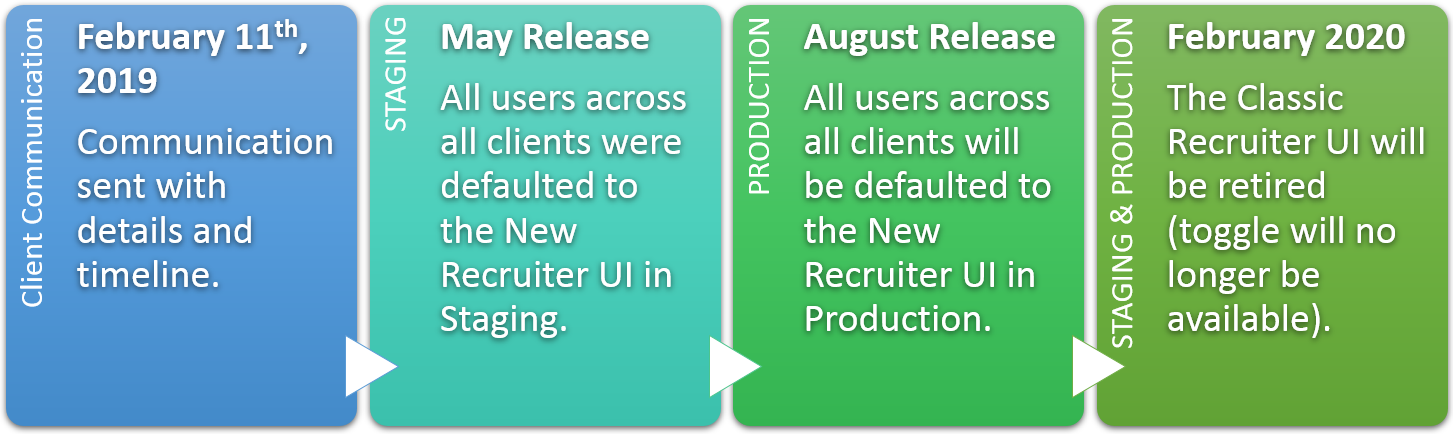 Client Panelists
Vincent Votta – Dollar Tree
Christine Dornbusch – Ameriprise
Jemima Arnold and Ryan Remillard – Mott MacDonald
Sarah McPherson, Matt Johnson and Kelly Berkness – Best Buy
Open Q&A–
Questions
1.  Have your business processes changed at all since you started using the New UI?

2.  How did you roll the New UI out to your users? Did you roll it out in a big bang method or user type by user type?

3.  What training did you offer to your end users?

4.  Are there any features you call out to your users as benefits of using the New UI? What is your favorite feature recently released?

5   Have you customized the New UI homepage per persona?

6.  Are you utilizing the Quick Links feature? If so, how?

7.  Share any feedback you have gotten from your end users.